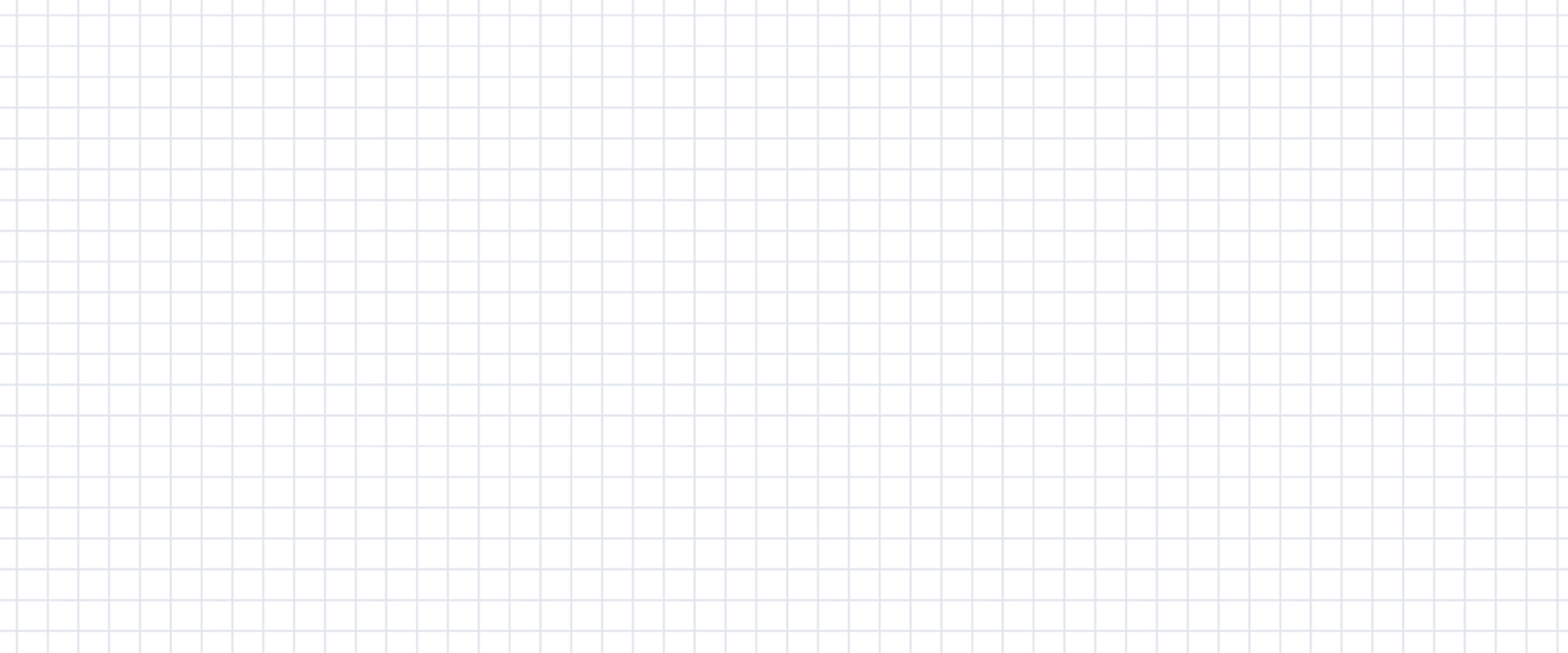 数学
职教高考新实践专题篇·
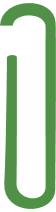 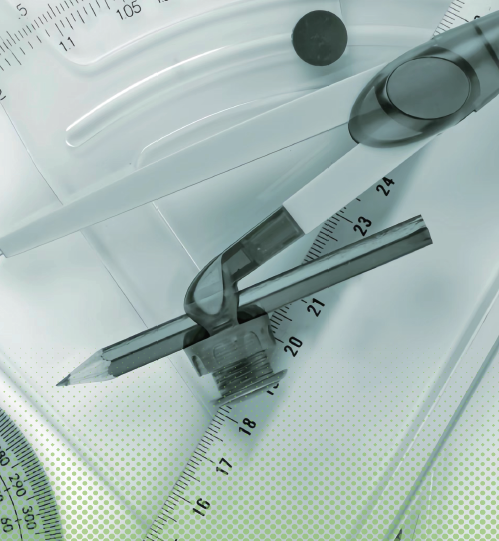 主　编　沈栩竹　祝有冰
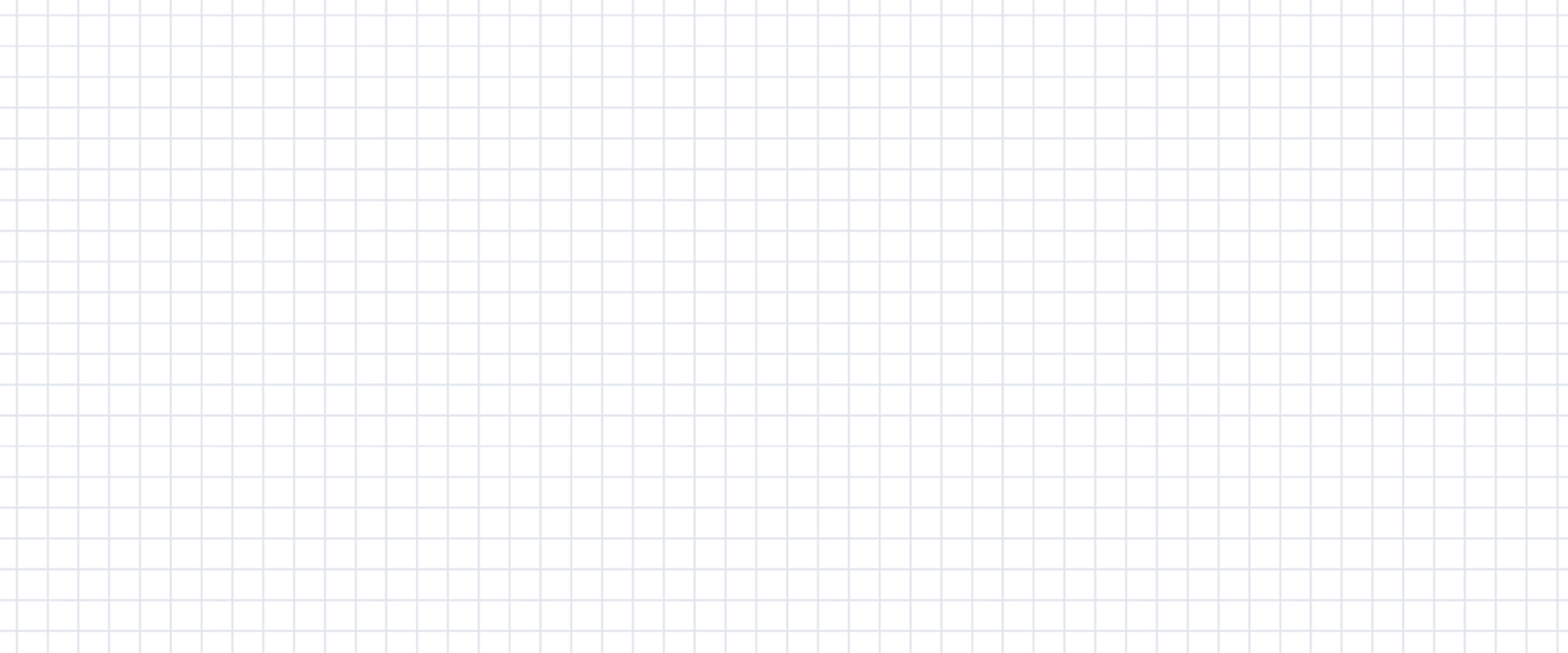 第 2 章
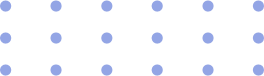 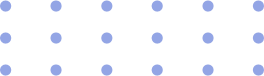 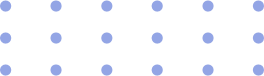 不等式
2.1  不等式的基本性质及区间的概念
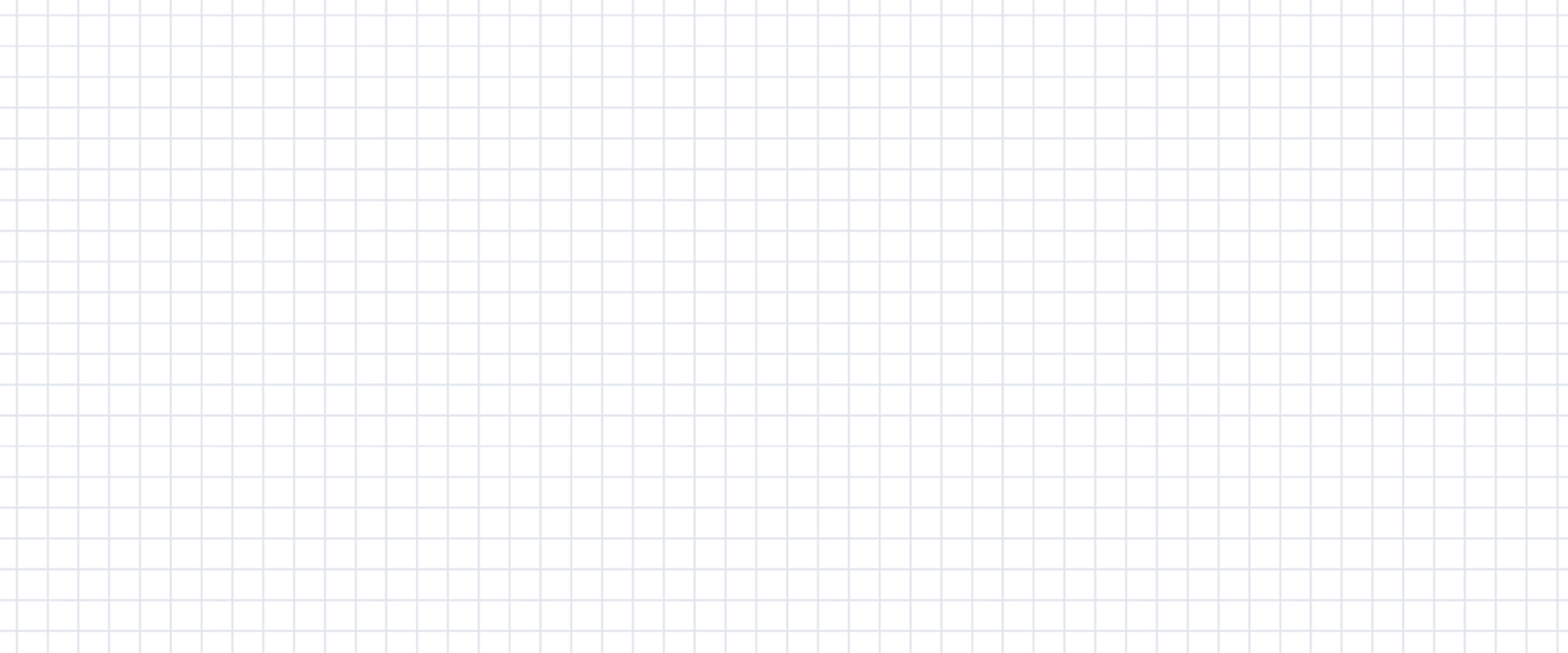 目录
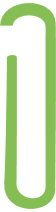 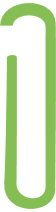 巩固与积累
能力与提升
一、选择题
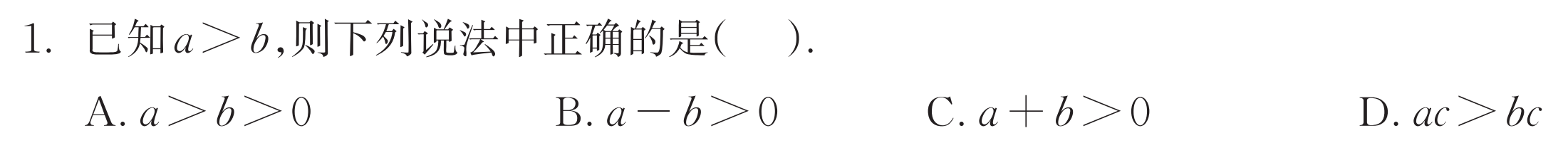 B
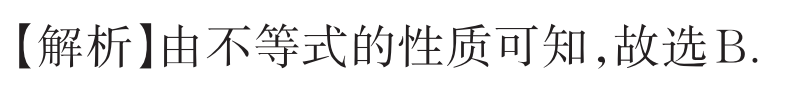 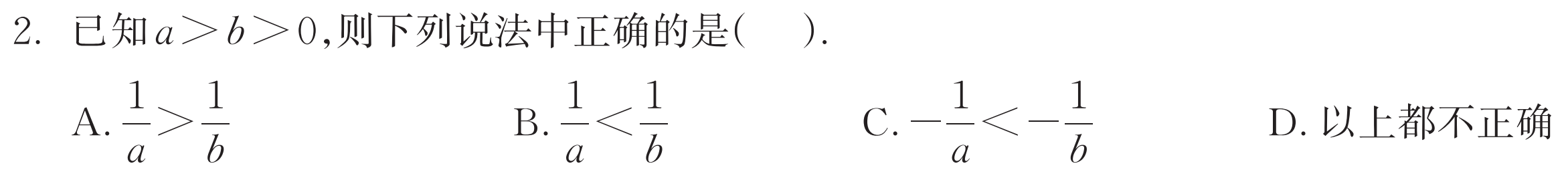 B
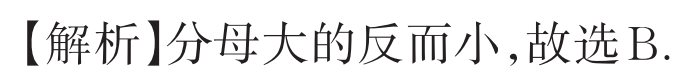 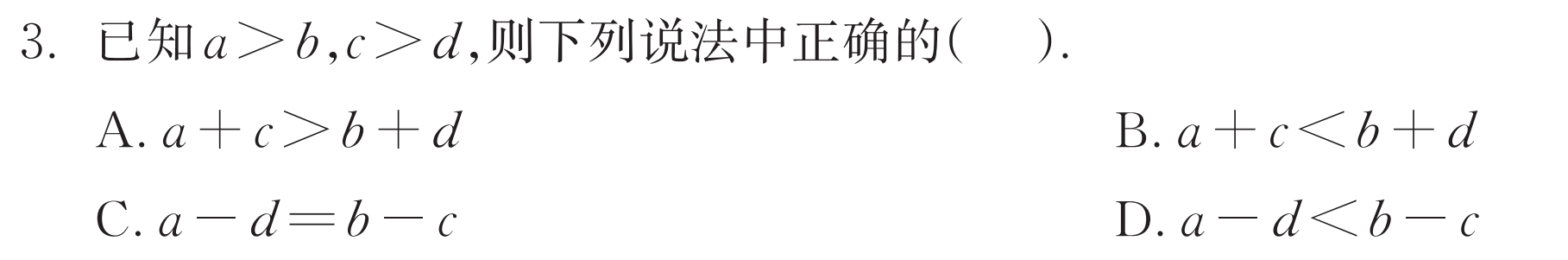 A
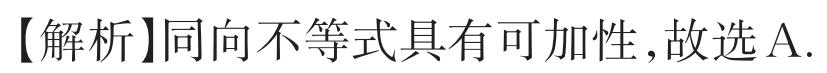 B
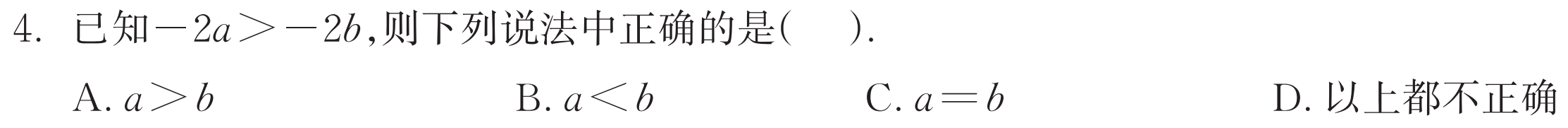 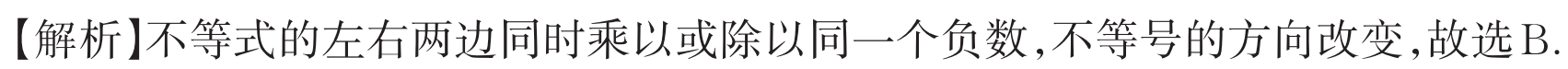 B
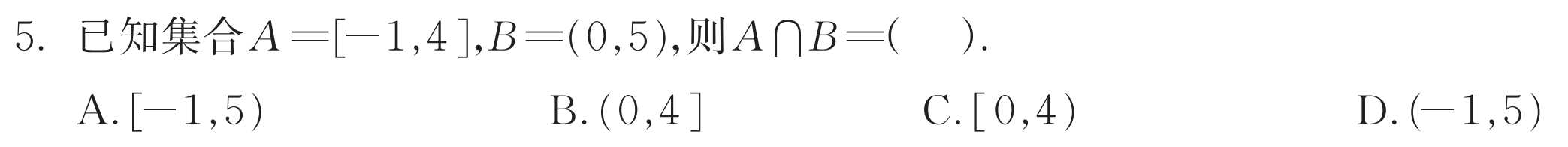 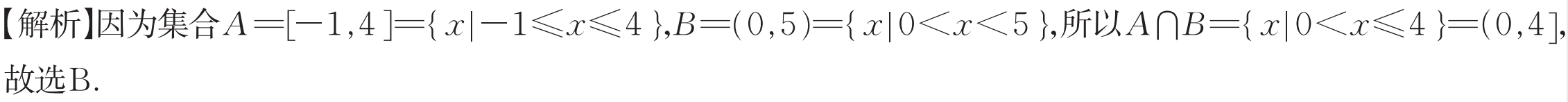 B
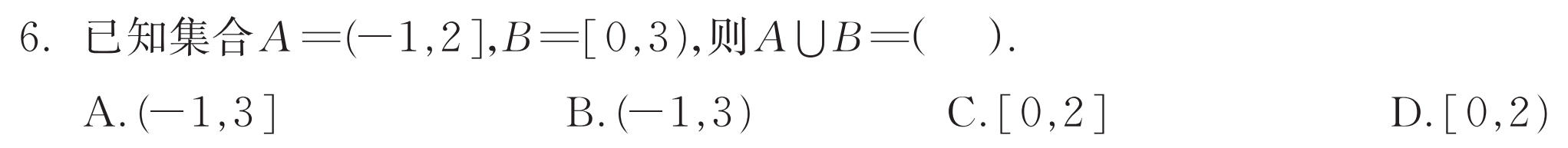 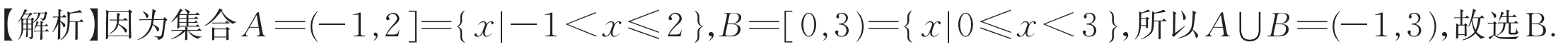 D
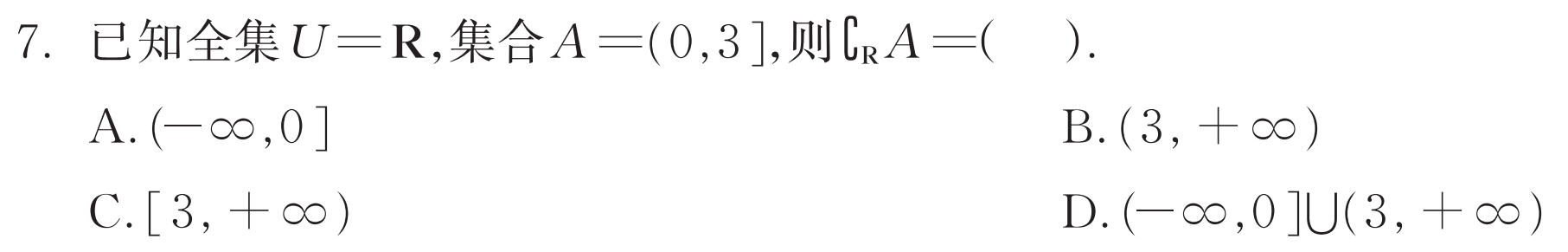 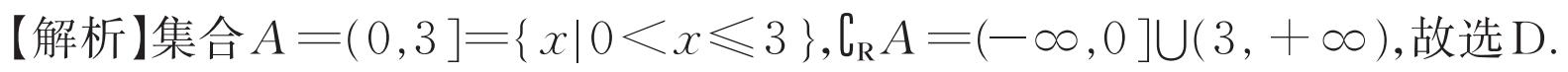 B
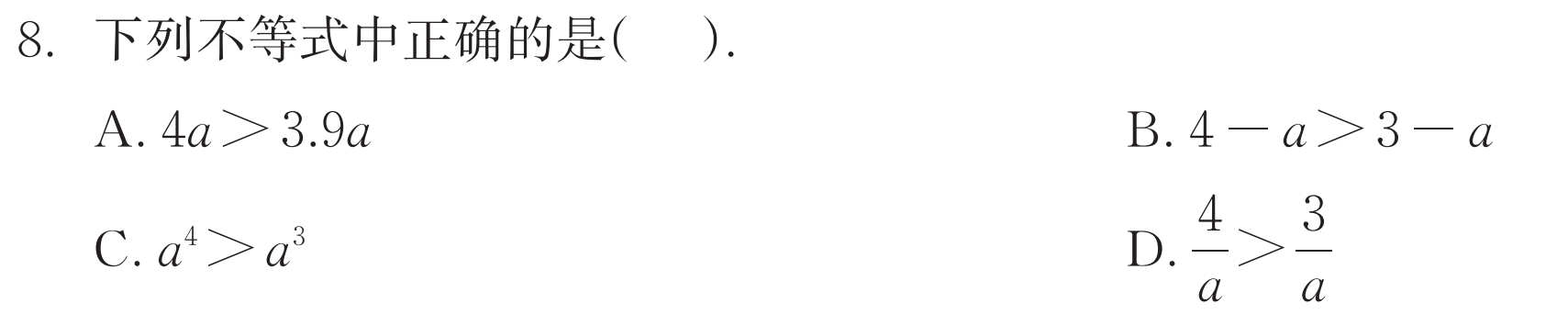 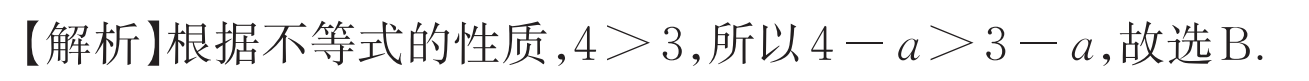 二、填空题
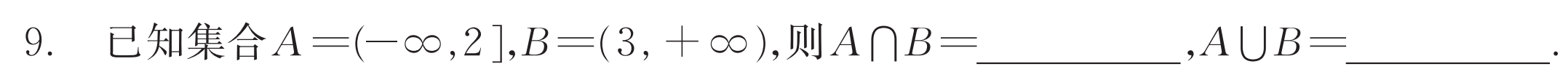 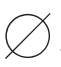 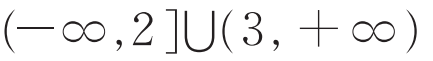 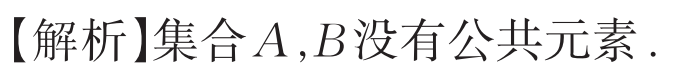 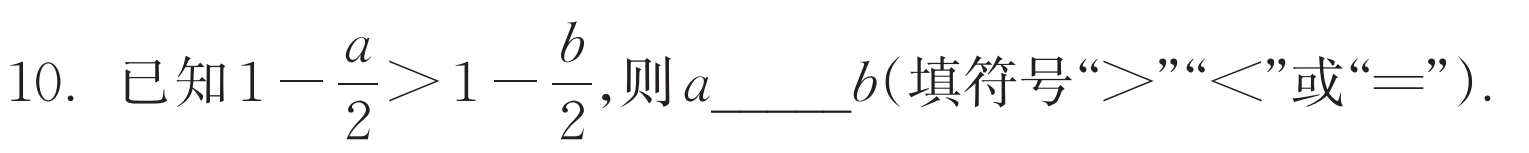 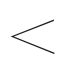 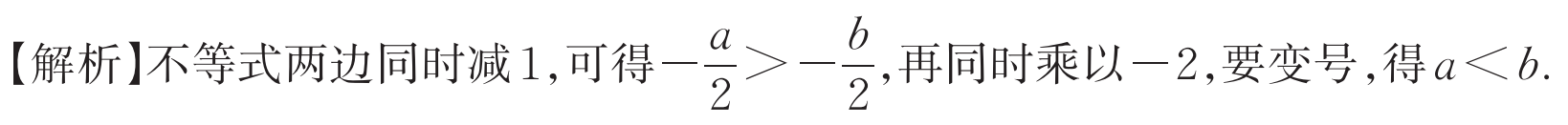 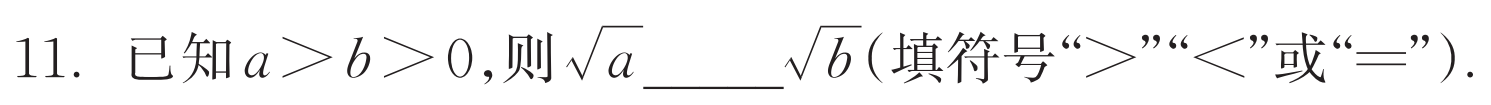 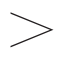 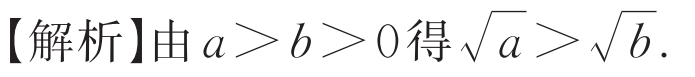 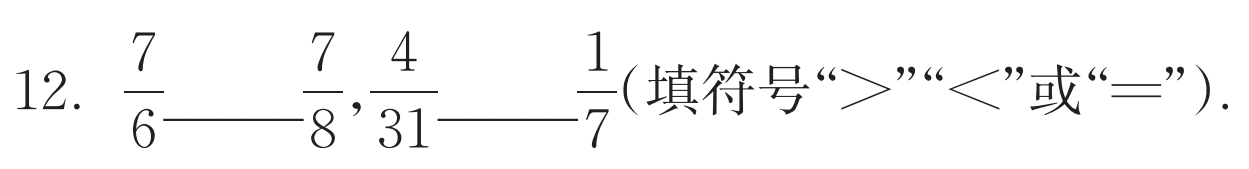 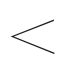 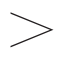 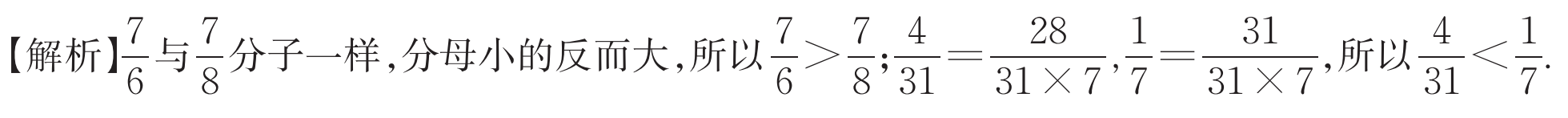 一、选择题
D
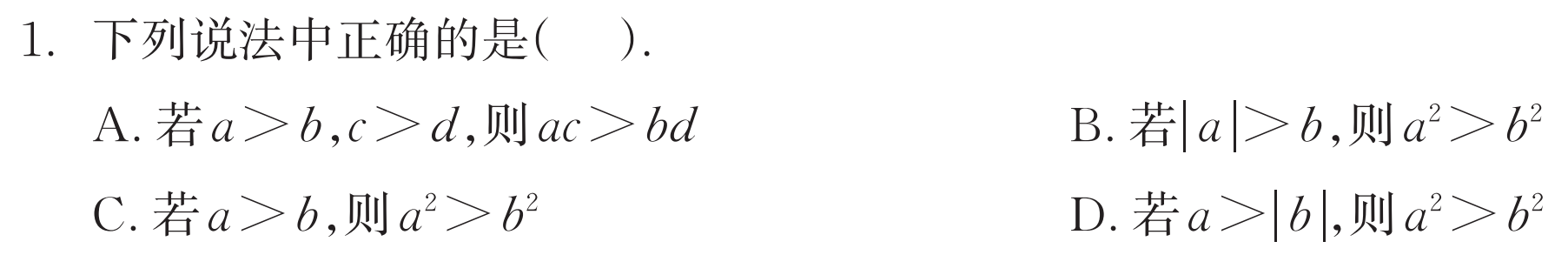 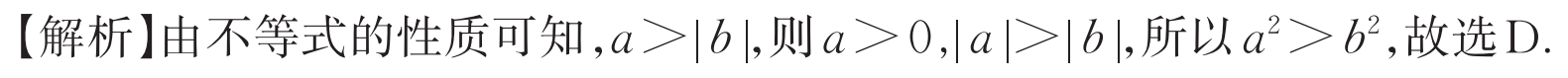 B
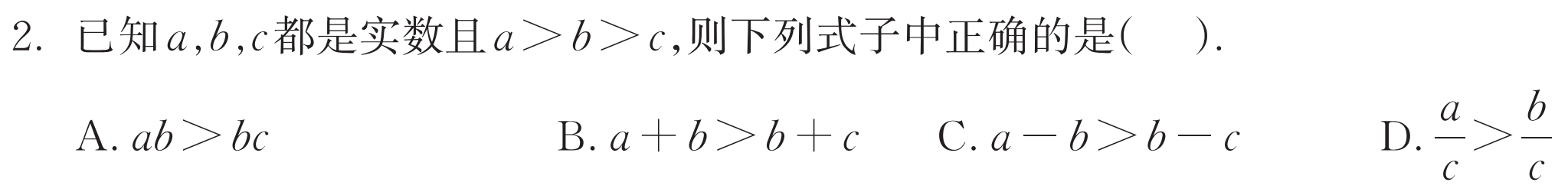 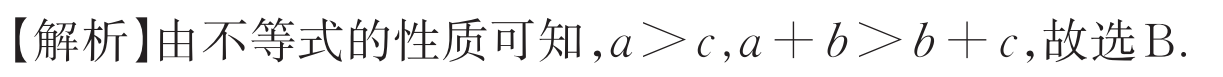 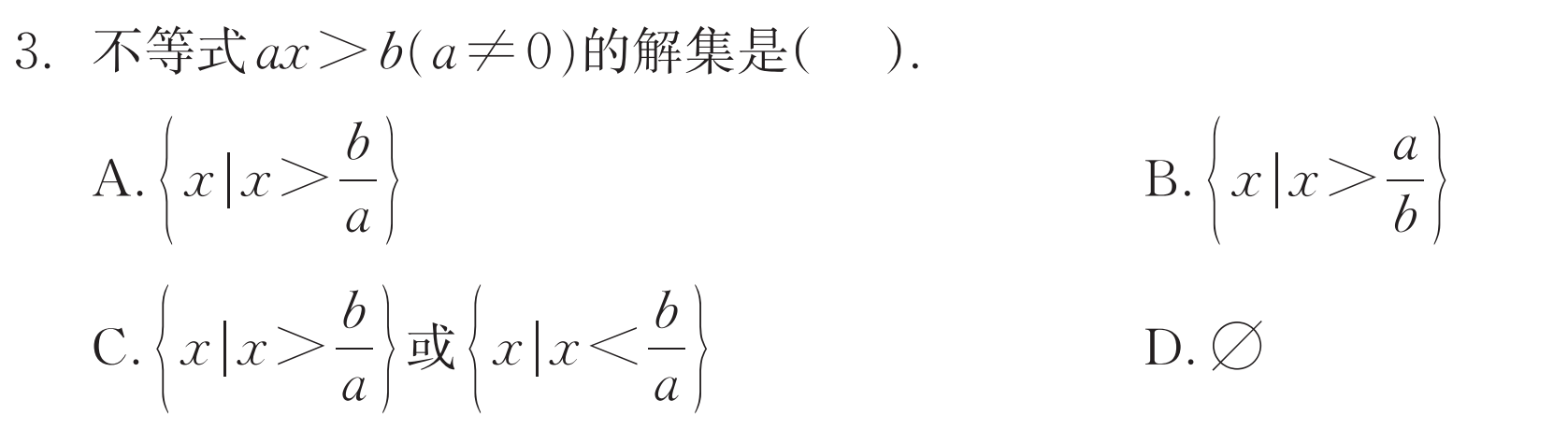 C
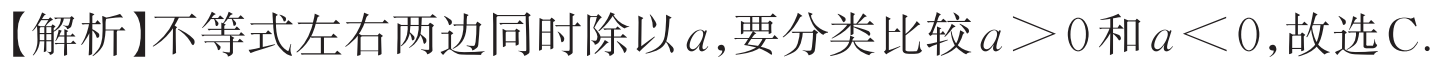 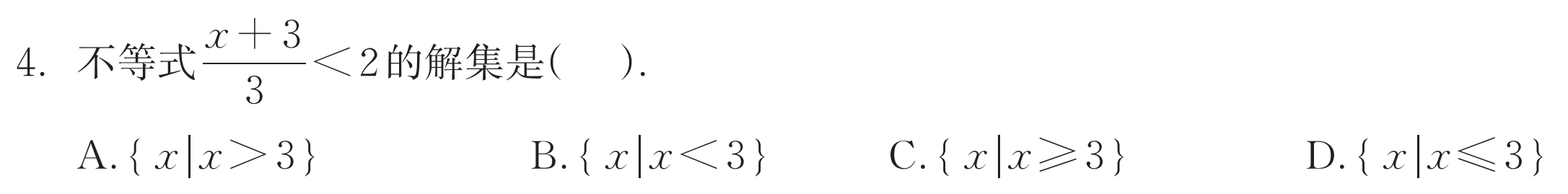 B
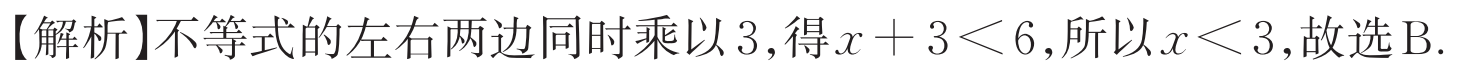 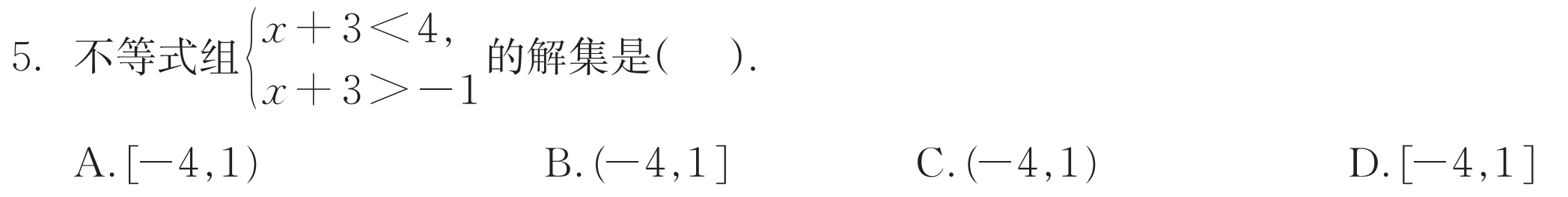 C
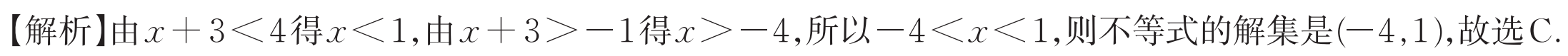 B
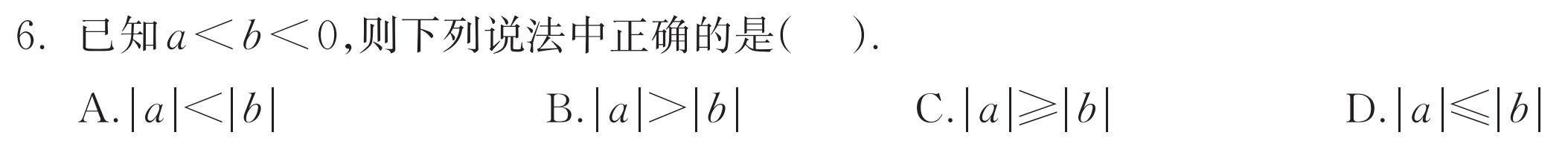 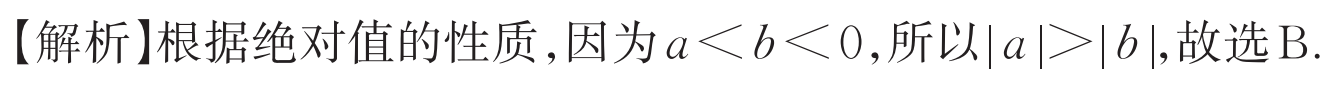 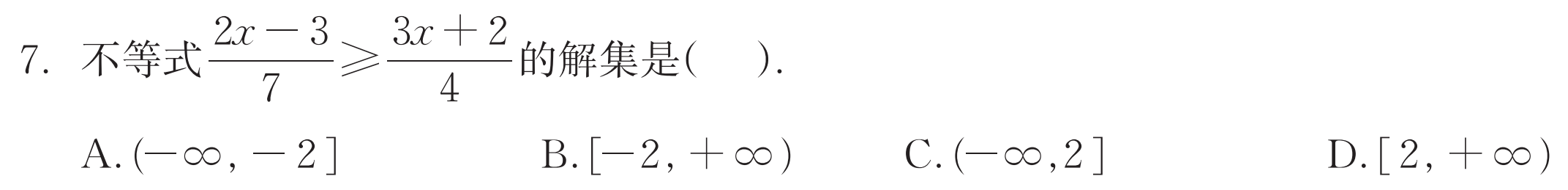 A
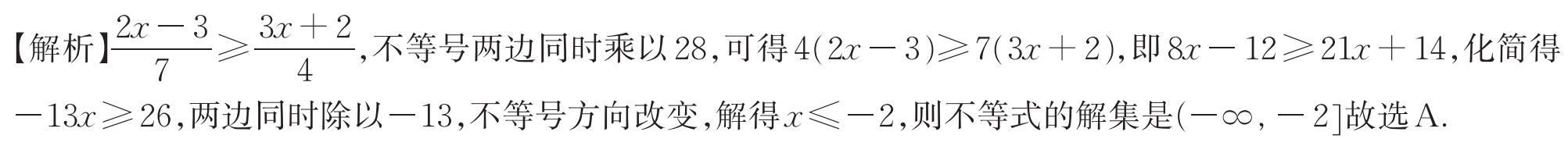 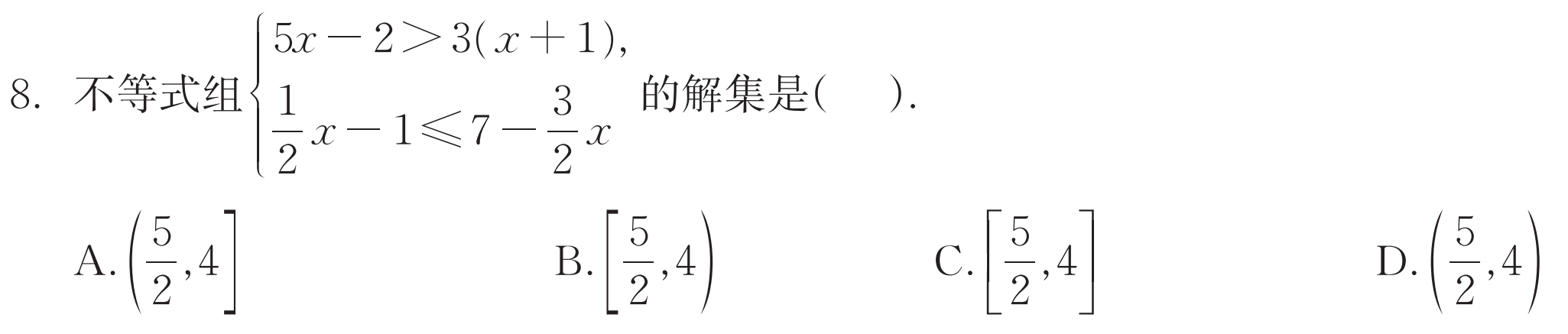 A
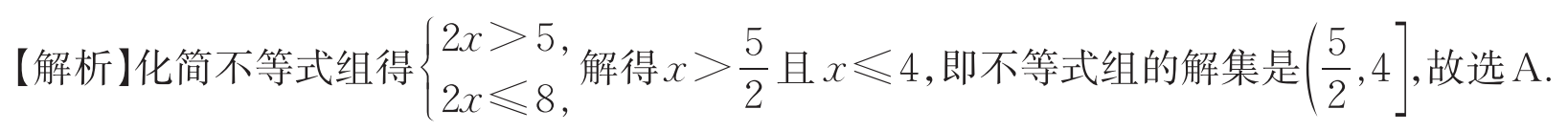 二、填空题
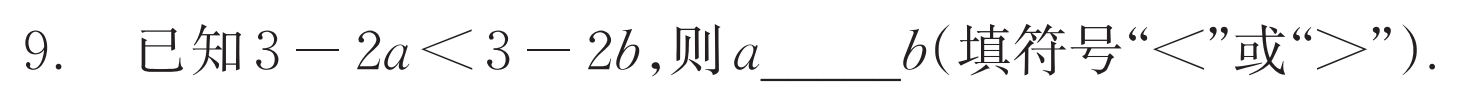 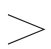 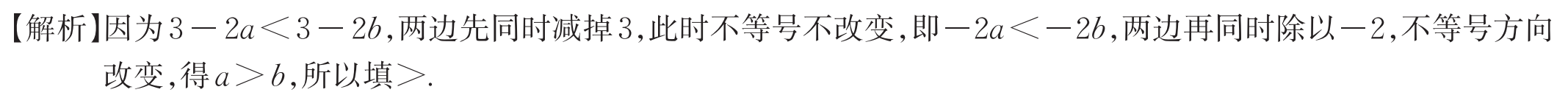 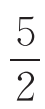 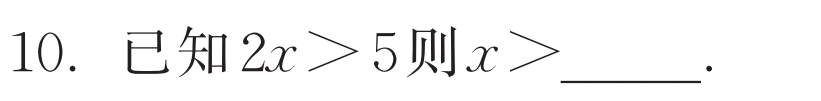 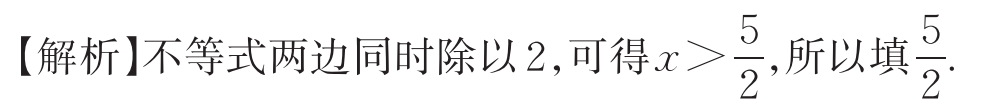 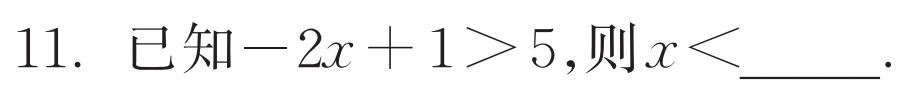 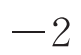 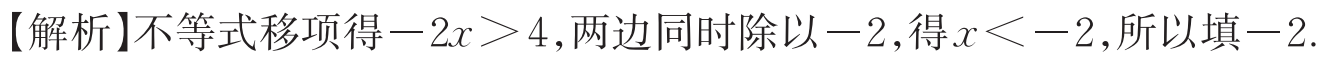 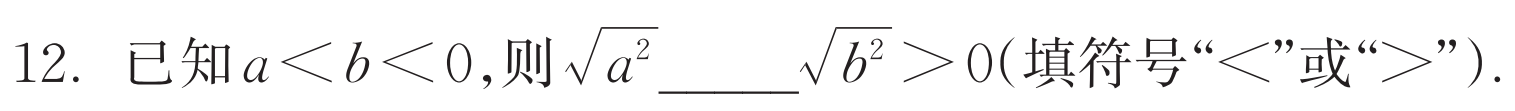 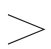 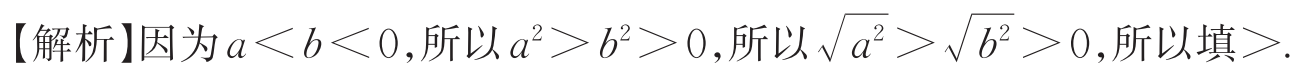 三、解答题
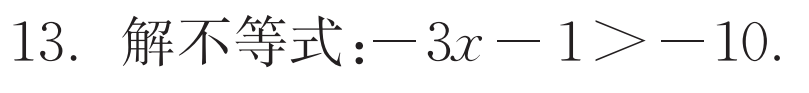 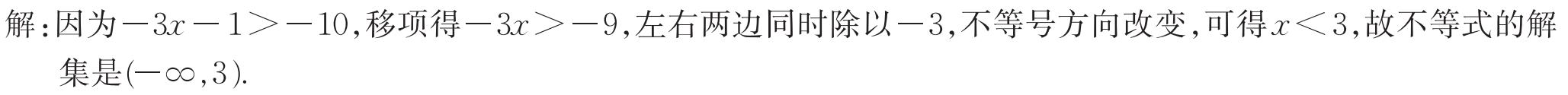 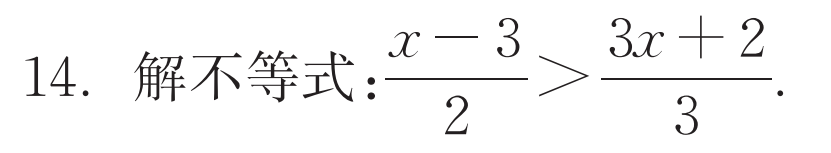 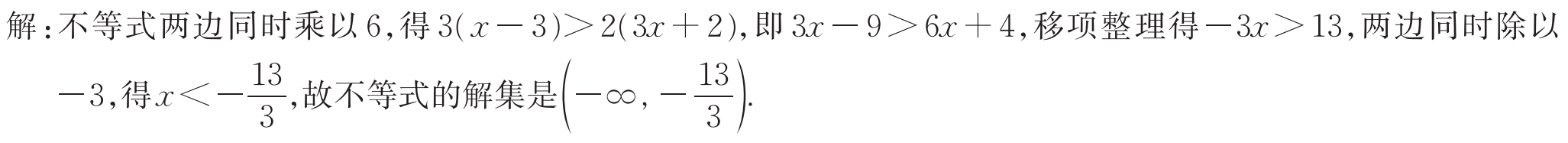 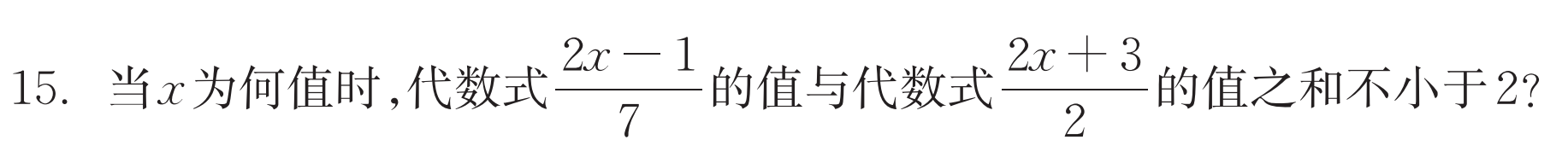 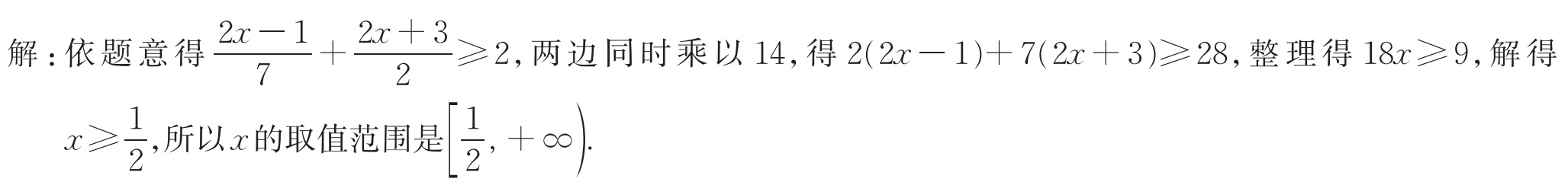 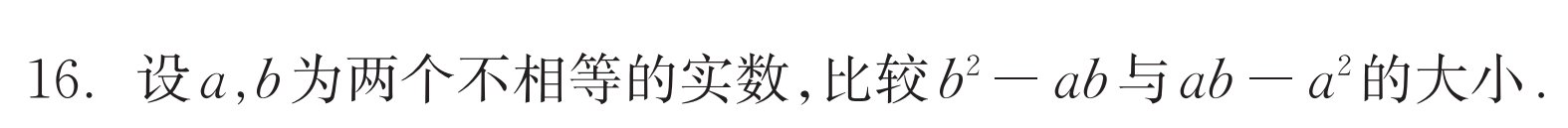 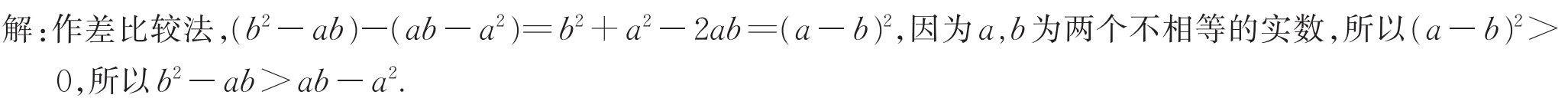 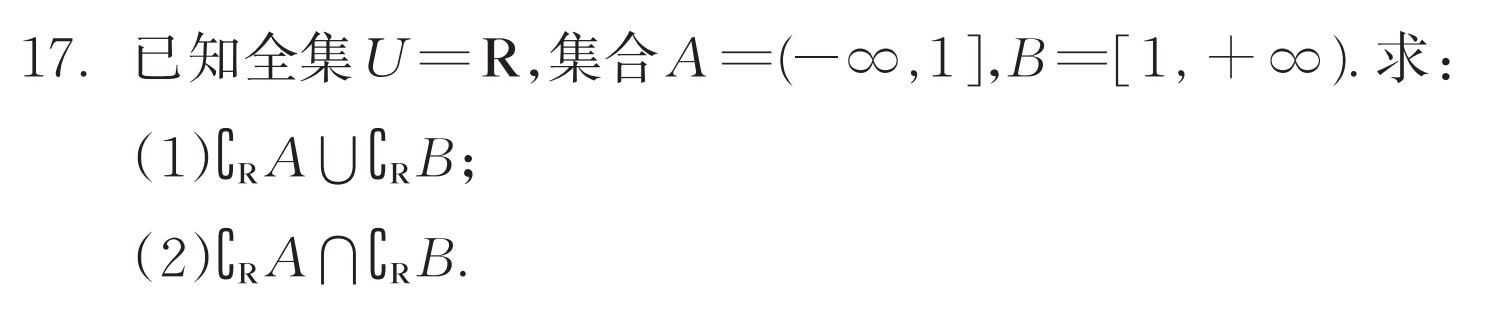 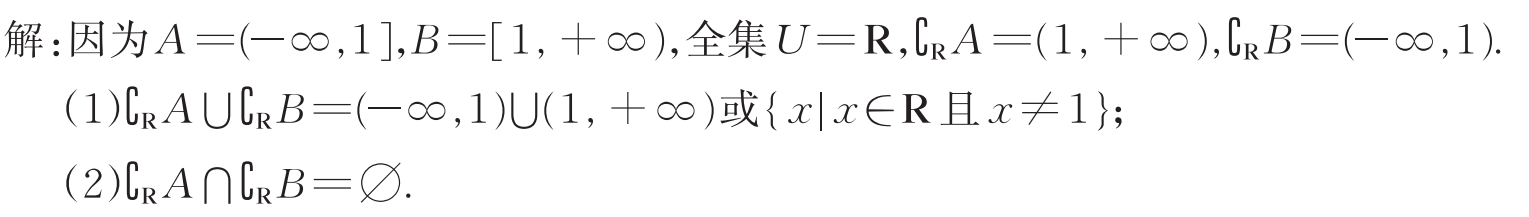 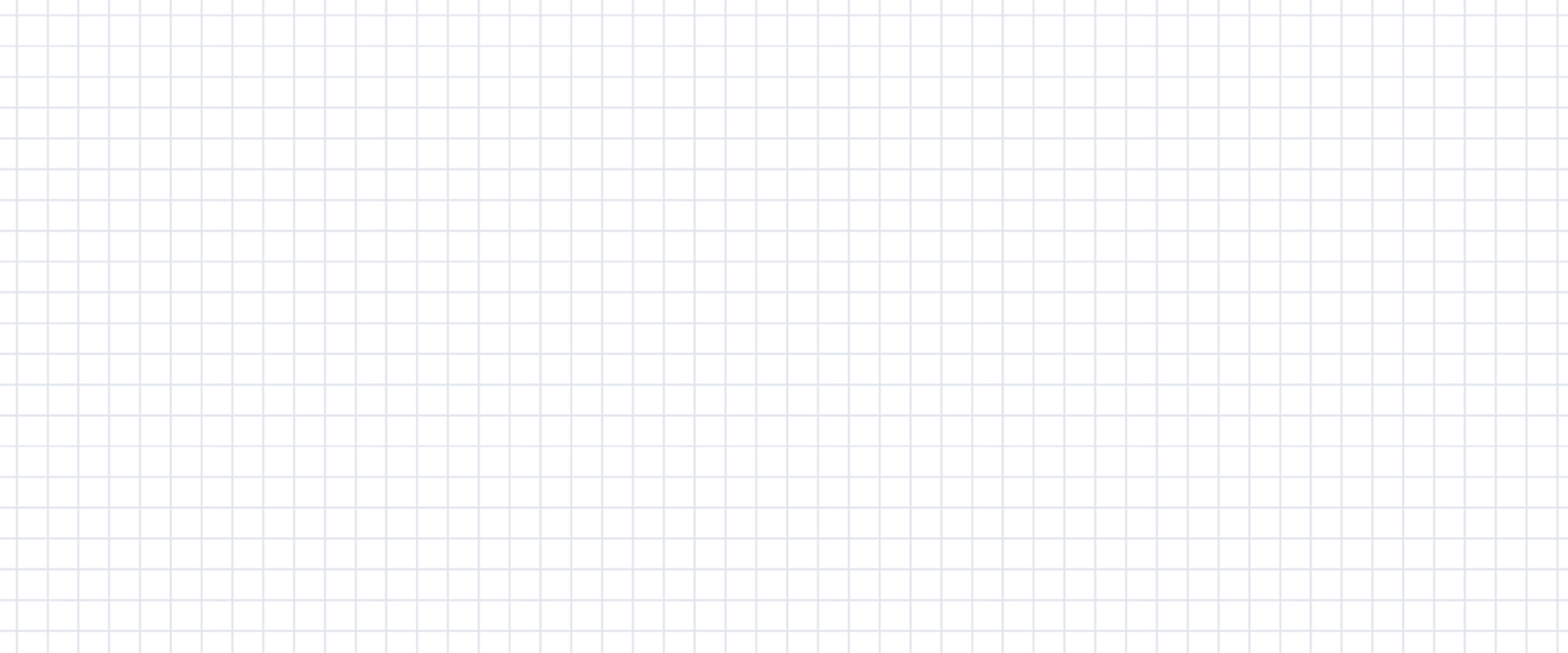 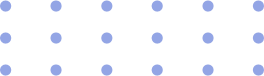 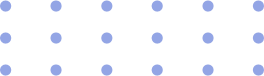 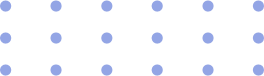 感谢收看